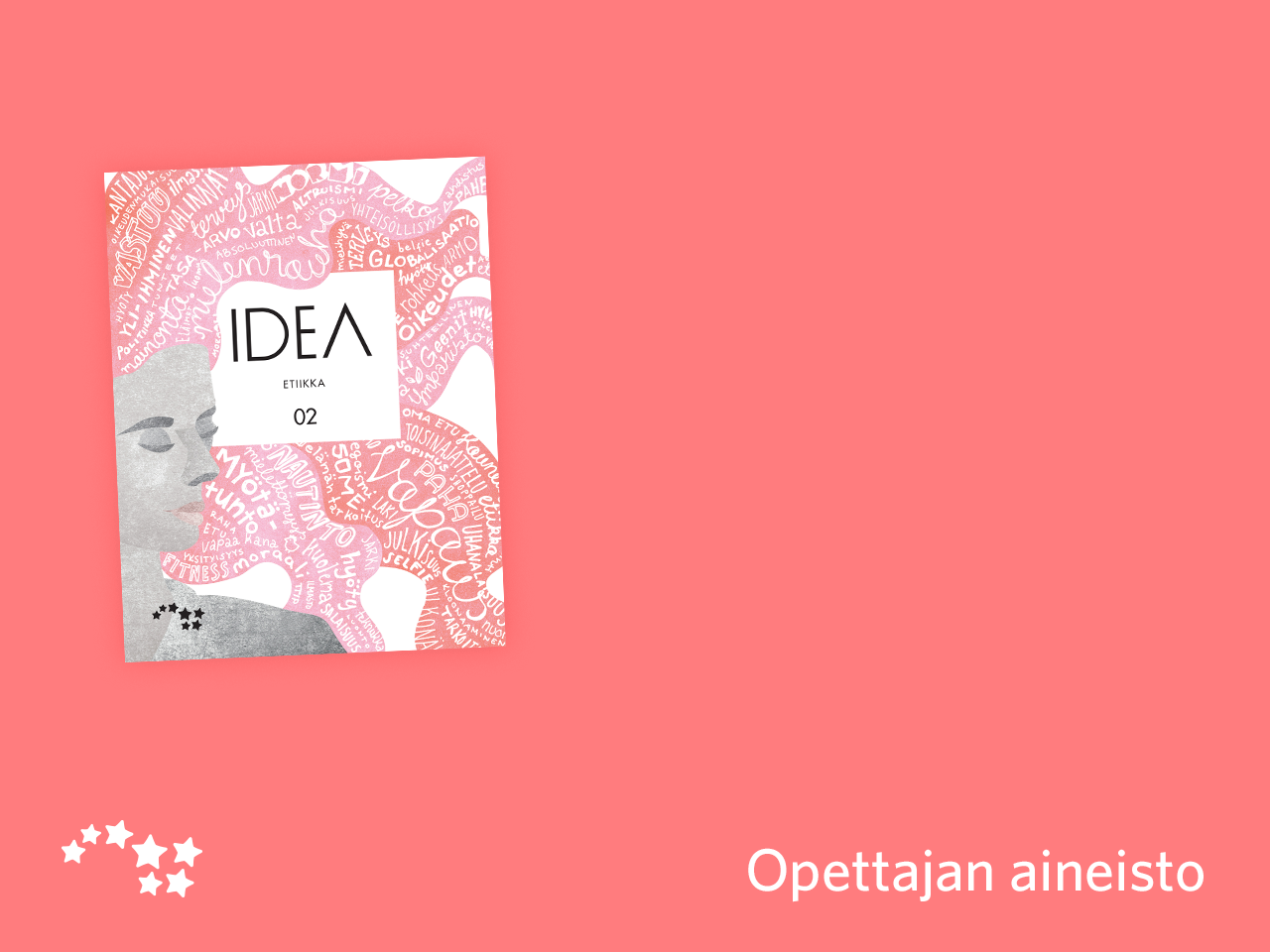 Luku 11

Kärsimys ja tahto
Idea oppitunnilleTaistele itsesi takaisin elämään!
Koska hyvään elämään kuuluu myös vaikeiden asioiden kohtaaminen, aihetta lähestytään katsomalla video tunnetusta ex-freestylehiihtäjästä Pekka Hyysalosta. Video voi herättää monenlaisia tunteita, ja siksi opettaja voikin antaa ennakkovaroituksen tunnepitoisesta materiaalista.
https://www.youtube.com/watch?v=atipITP7DZs
Taistele itsesi takaisin elämään!
Millainen elämänfilosofia eli elämänasenne on auttanut Pekka Hyysaloa onnettomuuden jälkeen?
Mitä me voisimme oppia häneltä?
Jos ihmisen tahto on riittävän voimakas, onko hänen saavutuksilleen mitään rajoitteita? Miten pitkälle Pekka Hyysalo voi vielä päästä?